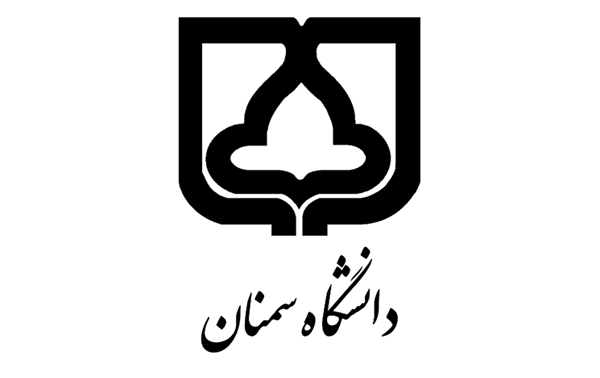 ریاضیات عالی مهندسی
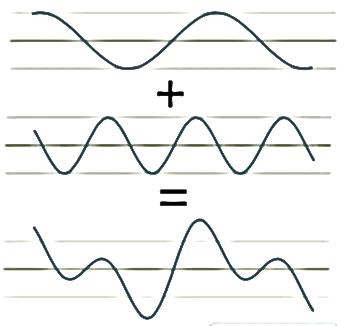 دکتر محمدایمان خداکرمی ، دانشیار مهندسی زلزله
 e-mail : khodakarami@semnan.ac.ir ; i.khodakarami@gmail.com
Homepage: https://khodakarami.profile.semnan.ac.ir/
تلفن : 023-3153-5243
گردآورنده : مهندس شیرین خرّم جاهد
ریاضیات عالی مهندسی، معرفی
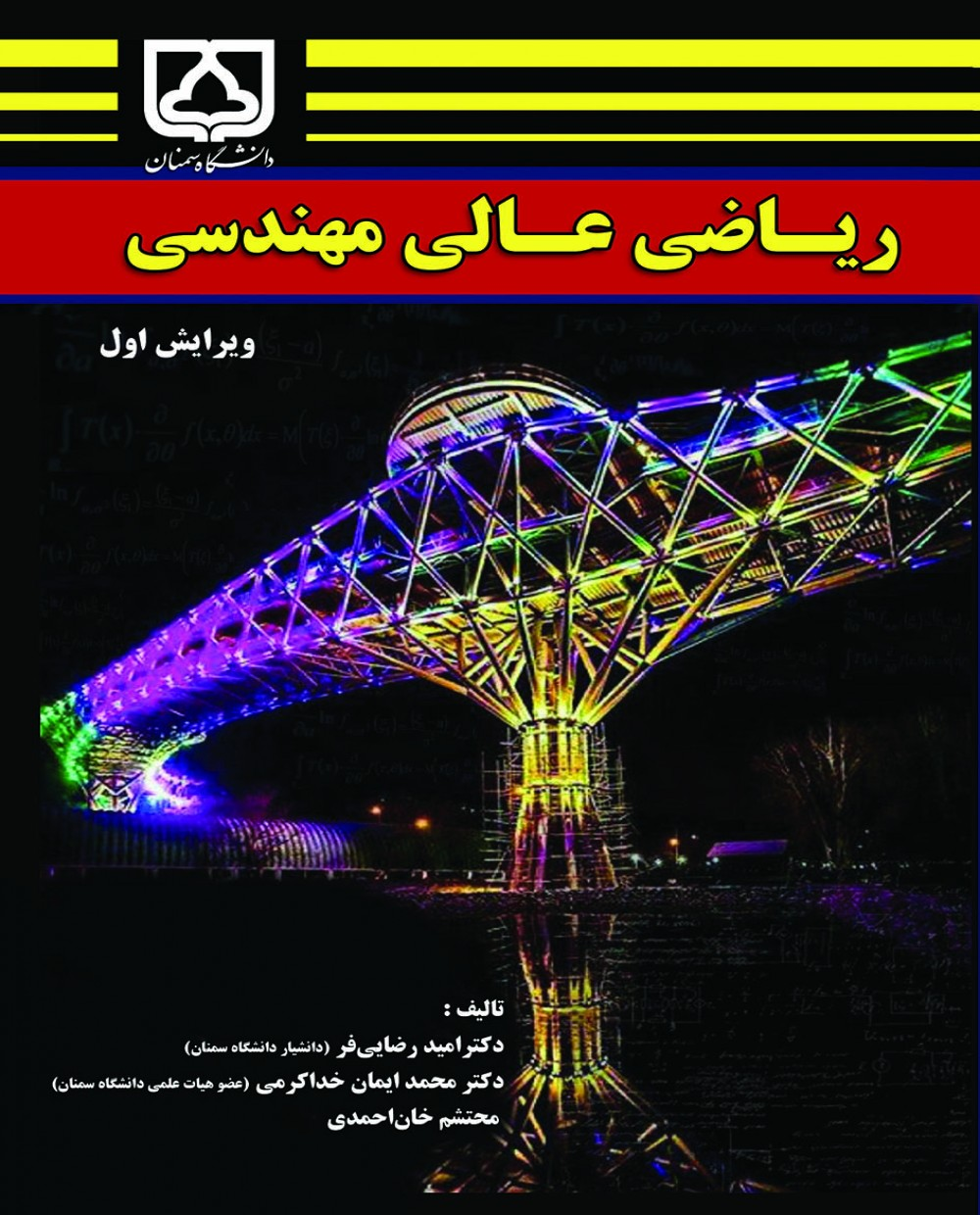 سرفصلها :

1.  آنالیز فوریه (سری فوریه، تبدیل فوریه و انتگرال فوریه)
2.  معادلات دیفرانسیل با مشتقات جزیی
3.  آنالیز در فضای مختلط ( اعداد مختلط، توابع مختلط، انتگرالهای مختلط، 
نگاشت ها، قضیه مانده ها)

4.  حساب تغییرات
5.  آنالیز تانسورها
6.  روشهای عددی در حل معادلات دیفرانسیل
3
ارزشیابی :

کوییز ها :     12 نمره
پایان ترم :     5 نمره
تمرین :        3 نمره
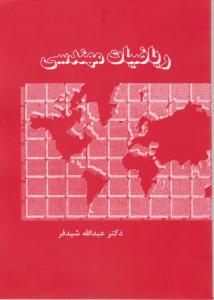 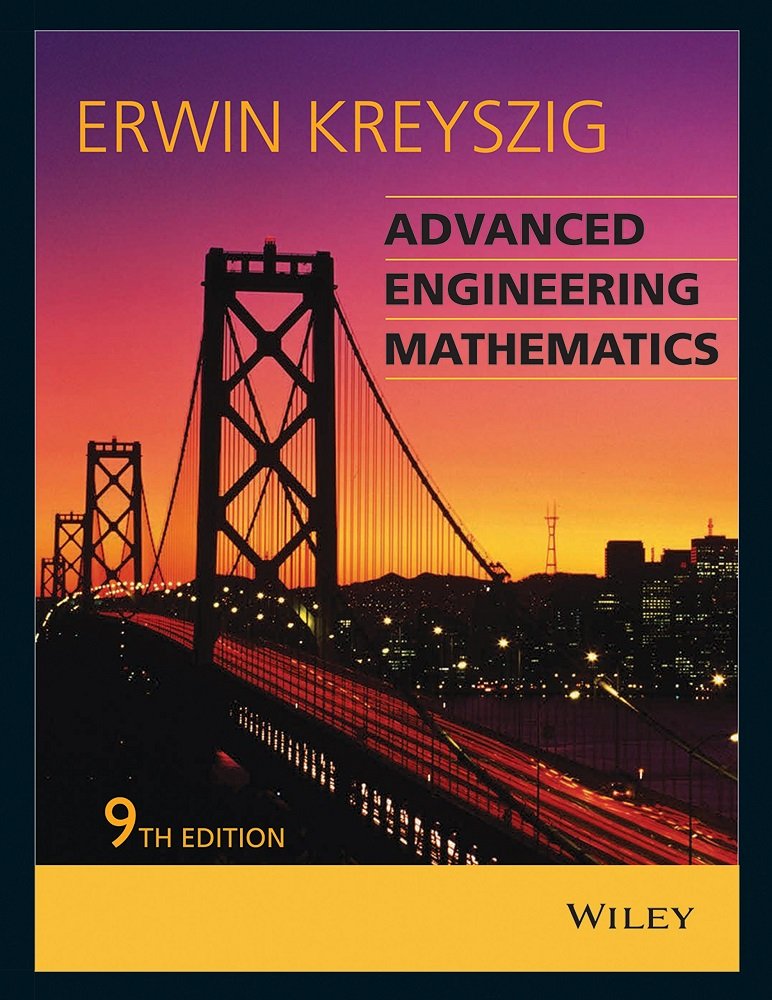 مراجع :
ریاضی عالی مهندسی: رضایی فر، خداکرمی، خان احمدی
Advanced Engineering Mathematics, Erwin Kreyszing.
Advanced Engineering Mathematics, Peter.V.O’neil.
Partial Differential Equations, J.Kevorkiar.
Beginning to Partial Differential Eq, Peter.V.O’neil.
Complex Analysis, Russel W.Howell.
Colculus of Variations, Jurgen Jost.
Tensor Analysis, L.P Lebedev.
ریاضیات مهندسی: عبدا... شیدفر.
ریاضیات عالی مهندسی، آنالیز فوریه
سری فوریه   Fourier series
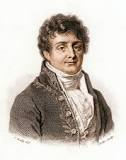 2
هرتابع متناوب یا غیرمتناوب به صورت حاصل جمع یک تابع متناوب میکند.
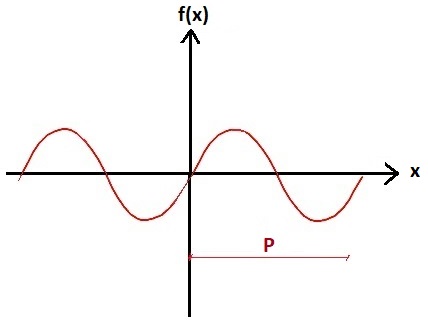 تابع متناوب :
یک تابع دلخواه
ضرایب سری فوریه هستند.
ریاضیات عالی مهندسی، آنالیز فوریه
سری فوریه   Fourier series
3
تابع متعامد : ضرب داخلی دو تابع در یکه برهم عمود باشد.                یعنی صفر شود.
W : ضریب وزنی که تعادل را   ایجاد میکند و طبق تابع مورد نظر مشخص است.
ریاضیات عالی مهندسی، آنالیز فوریه
سری فوریه   Fourier series
4
1(
2(
3(
4(
ریاضیات عالی مهندسی، آنالیز فوریه
سری فوریه   Fourier series
5
از طرفین سری فوریه انتگرال میگیریم :
ریاضیات عالی مهندسی، آنالیز فوریه
سری فوریه   Fourier series
6
0
0
1
0
2
;
1
2
n
n
ریاضیات عالی مهندسی، آنالیز فوریه
سری فوریه   Fourier series
7
اگر کران ها در بازه تناوب sin و cos نبودند، یعنی تابع متناوب اما بازه غیر متناوب، با یک تغییر متغییر کرانها و خود تابع، به تناوب میرسیم.
ریاضیات عالی مهندسی، آنالیز فوریه
سری فوریه   Fourier series
8
اگر f(x) زوج باشد :
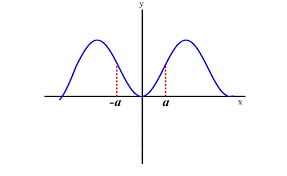 سری فوریه در حالت زوج،کسینوسی :
ریاضیات عالی مهندسی، آنالیز فوریه
سری فوریه   Fourier series
9
اگر f(x) فرد باشد :
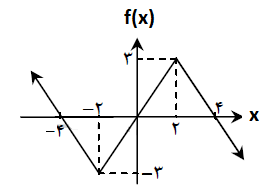 سری فوریه در حالت فرد، سینوسی :
ریاضیات عالی مهندسی، آنالیز فوریه
سری فوریه   Fourier series
مثال
10
;
;
تابع روبه رو را در بازی مبنای خواسته شده بدست آورید.
حل :
گام 1) رسم شکل
گام 3) بدست آوردن ضرایب
جز به جز
جز به جز
ریاضیات عالی مهندسی، آنالیز فوریه
سری فوریه   Fourier series
11
سری فوریه نهایی  تابع :
در سری فوریه نهایی، مقادیر x را جایگذاری میکنیم و این اعداد باید با مقادیری که تابع اولیه میدهند هماهنگ باشد :
برای محاسبه نهایی 3 تا 5 جمله کفایت میکند.
ریاضیات عالی مهندسی، آنالیز فوریه
سری فوریه   Fourier series
مثال
12
;
;
تابع روبه رو را در بازی مبنای خواسته شده را بدست آورید.
حل :
برای تعیین زوج و فرد باید به ضابطه و دامنه تعریف شده، توجه کرد.
در این مثالF(x)  خود تابع زوجی است اما با توجه به این دامنه زوج نیست.
با توجه به نکته قبلا گفته شده به دلیل اینکه تابع در بازه فرض شده فرمول ها نیست، باید از تعریف تابع متناوب استفاده کنیم :
ریاضیات عالی مهندسی، آنالیز فوریه
سری فوریه   Fourier series
13
سری فوریه نهایی  تابع :
چک کرن صحت سری بدست آمده :
Gibbs ’ phenomenon

پدیده گیبس زمانی اتفاق میفتد که در نمودار پرش داشته باشیم. که این موجب ایجاد خطای سری فوریه میشود.
به میانگین چپ و راست نزدیک میشود.
ریاضیات عالی مهندسی، آنالیز فوریه
سری فوریه   Fourier series
14
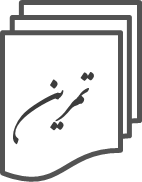 ;
1) تابع روبه رو را در بازی مبنای خواسته شده بنویسید.
;
2)
3)
ریاضیات عالی مهندسی، آنالیز فوریه
سری فوریه   Fourier series
مثال
15
سری فوریه کسینوسی تابع رو به رو را بدست آورید.
;
حل :
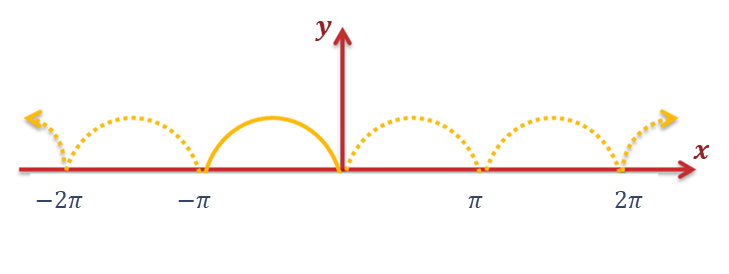 تابع بر بازه زوج است.
یادآوری :
تبدیل با استفاده از فرمولهای مثلثاتی :
سری فوریه نهایی  تابع :
n=2
ریاضیات عالی مهندسی، آنالیز فوریه
انتگرال فوریه  Fourier Integral
18
این موضوع بصورت حاصل ضرب دوتابع است و برای حل انتگرال های غیرقابل حل که به صورت حاصل ضرب دو تابع است.
انتگرال پارسوآل :
ریاضیات عالی مهندسی، آنالیز فوریه
انتگرال فوریه  Fourier Integral
19
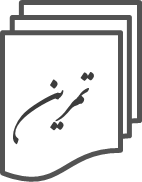 2) با استفاده ازسری فوریه تابع زیر و حد دنباله زیر را بدست آورید.
;
3) با استفاده ازسری فوریه تابع کسینوسی sin(x) و حد دنباله زیر را بدست آورید.
ریاضیات عالی مهندسی، آنالیز فوریه
مشتق و انتگرال از سری فوریه
20
انتگرال گیری از سری فوریه در بازه معین امکان پذیر است.
مشتق گیری از سری فوریه
با یک مثال توضیح داده میشود:
مثال
با استفاده از روشهای پیشین سری فوریه تابع را بدست میاوریم.
مشتق نسبت به x :
زمانی که سری مشتق همگرا باشد میتواند مشتق گیری کرد، در غیر اینصورت مشتق گیری انجام نمیگیرد در نتیجه باید همگرایی سری مشتق چک شود.
فرم مختلط سری فوریه 
 complex  form  of  Fourier  series
ریاضیات عالی مهندسی، آنالیز فوریه
یادآوری
21
از سری فوریه داشتیم :
(1)
(2)
با جایگذاری (1) در (2) خواهیم داشت :
فاکتورگیری :
فرم مختلط سری فوریه 
 complex  form  of  Fourier  series
ریاضیات عالی مهندسی، آنالیز فوریه
22
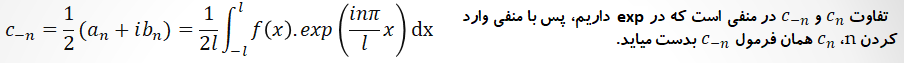 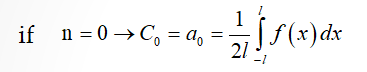 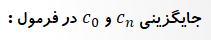 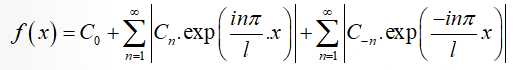 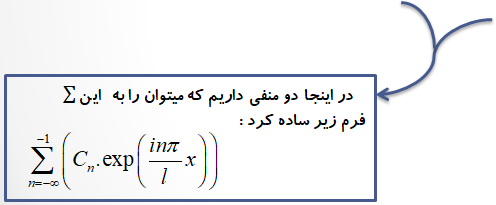 سنگ بنای طیف پاسخ زلزله، فرم مختلط سری فوریه است.
فرم مختلط سری فوریه 
 complex  form  of  Fourier  series
ریاضیات عالی مهندسی، آنالیز فوریه
مثال
23
فرم مختلط سری فوریه تابع رو به رو را بدست آورید.
;
حل :
0
فرم مختلط سری فوریه متناظر :
فرم مختلط سری فوریه 
 complex  form  of  Fourier  series
ریاضیات عالی مهندسی، آنالیز فوریه
24
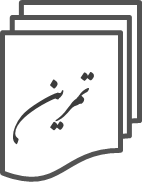 1) فرم مختلط سری فوریه تابع رو به رو را بدست آورید.
2) سری فوریه تابع رو به رو را بدست آورید.
;
3) با بدست آوردن سری فوریه تابع رو به رو حاصل تابع زیر را بدست آورید.
;
ریاضیات عالی مهندسی، آنالیز فوریه
انتگرال فوریه  Fourier Integral
16
:  فاکتورگیری و ساده سازی
تغییرمتغیر :
هرتابعی که در مهندسی داریم مطلقا انتگرال پذیر است یعنی 
بینهایت نداریم :
ریاضیات عالی مهندسی، آنالیز فوریه
انتگرال فوریه  Fourier Integral
17
با قاعده ضرب و جمع تبدیل میکنیم.
انتگرال هایی که با مربع های همرنگ نشان داده شده اند تابع ضرایب هستند.
ریاضیات عالی مهندسی، آنالیز فوریه
انتگرال سری فوریه
25
در حالت کلی :
1) اگر f(x) زوج باشد (                           ) :
2) اگر f(x) فرد باشد (                             ) :
ریاضیات عالی مهندسی، آنالیز فوریه
انتگرال سری فوریه
مثال
26
بسط فوریه تابع رو به رو را بدست آورید.
حل :
از روش ضربدری (جز به جز بینهایت)
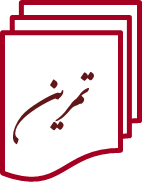 بسط فوریه تابع زیررا بدست آورید.
ریاضیات عالی مهندسی، آنالیز فوریه
فرم مختلط انتگرال فوریه
27
تابع نسبت به w زوج است، پس در یک منفی ضرب میکنیم :
فرکانس(rad/s)
زمان
;
ریاضیات عالی مهندسی، آنالیز فوریه
فرم مختلط انتگرال سری فوریه
28
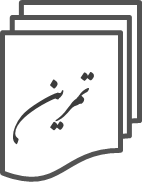 1) انتگرال فوریه دو تابع زیر را بنویسید.
2) ثابت کنید :
3) ثابت کنید :
ریاضیات عالی مهندسی، آنالیز فوریه
فرم مختلط انتگرال سری فوریه
مثال
29
حل :
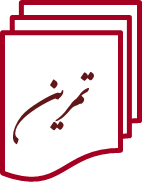 ریاضیات عالی مهندسی، آنالیز فوریه
تبدیل فوریه  Fourier Transform
30
یادآوری
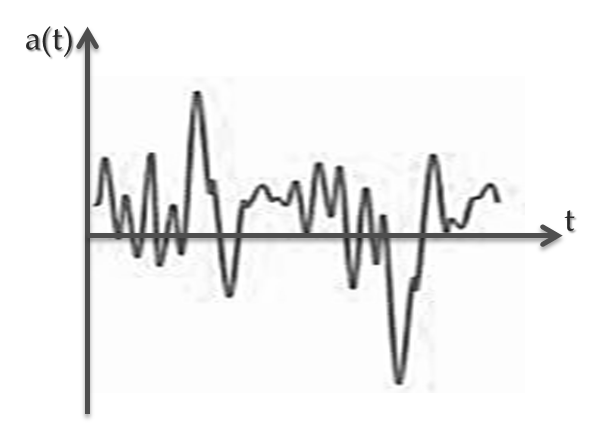 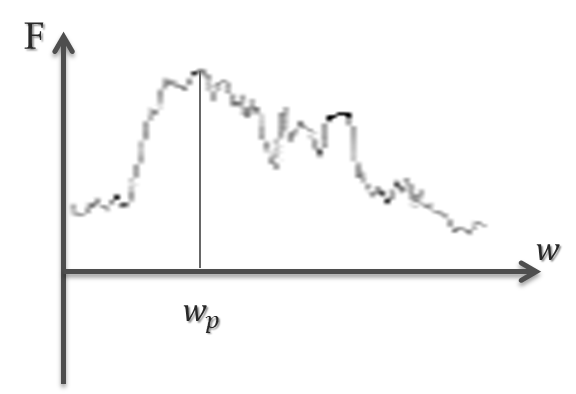 FT
ویژگی های تبدیل فوریه :

مشخص نمودن باند فرکانسی.
حذف نویز در رکورد زلزله
مساحت زیر نمودار بیانگر انرزی جذب شده میباشد :
“i” اختلاف فاز بین sin و cos را نشان میدهد، یعنی برآیند آنها نقطه ای در صفحه است.
ریاضیات عالی مهندسی، آنالیز فوریه
تبدیل فوریه  Fourier Transform
31
تبدیل فوریه و معکوسش در حالت کلی :
تبدیل فوریه کسینوسی و معکوسش :
;
تبدیل فوریه سینوسی و معکوسش :
;
ریاضیات عالی مهندسی، آنالیز فوریه
تبدیل فوریه  Fourier Transform
32
ویژگی های تبدیل فوریه  Property of Fourier Transform
1)
2)
3)
4)
5)
ریاضیات عالی مهندسی، آنالیز فوریه
تبدیل فوریه  Fourier Transform
33
Proof 1 :
Proof 2 :
0
در مهندسی :
ریاضیات عالی مهندسی، آنالیز فوریه
تبدیل فوریه  Fourier Transform
34
Proof 3 :
از تعریف تبدیل فوریه کسینوسی داریم :
Proof 4 :
از تعریف تبدیل فوریه سینوسی داریم :
0
ریاضیات عالی مهندسی، آنالیز فوریه
تبدیل فوریه  Fourier Transform
35
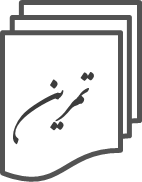 ثابت کنید :
1)
2)
3)
4)
ریاضیات عالی مهندسی، آنالیز فوریه
تبدیل فوریه  Fourier Transform
یادآوری
36
Proof 5 :
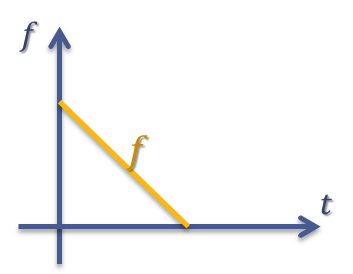 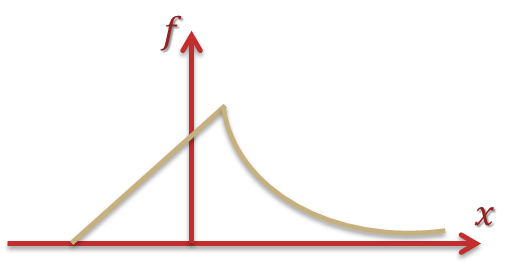 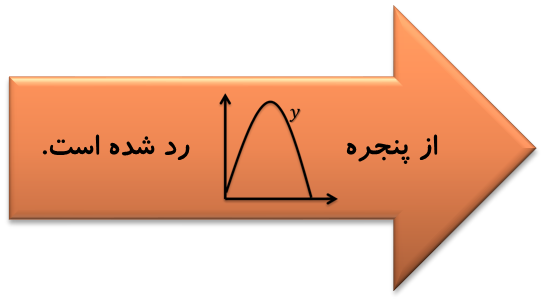 ریاضیات عالی مهندسی، آنالیز فوریه
معادله انتگرالی
مثال
37
ثابت کنید :
راهنمایی :
حل :
معادله انتگرالی با استفاده از کانولوشن :
از طرفین تبدیل فوریه میگیریم
راه 1 )
I.F.T
راه 2 )  با استفاده از تعریف تبدیل معکوس :
ریاضیات عالی مهندسی، آنالیز فوریه
معادله انتگرالی تبدیل فوریه
38
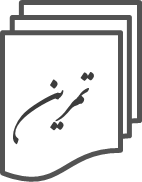 1) با استفاده از معادله انتگرالی اثبات کنید:
2) تبدیل فوریه توابع زیر را بدست آورید:
ریاضیات عالی مهندسی، آنالیز فوریه
Discrete   Fourier  Transform
بازنویسی تابعی که ضابطه ندارد :
39
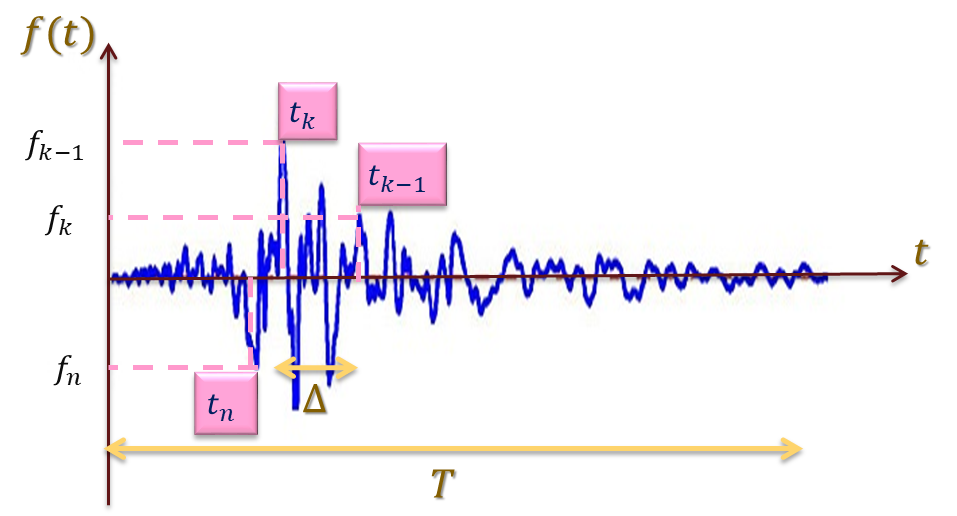 ریاضیات عالی مهندسی، آنالیز فوریه
Discrete   Fourier  Transform
40
در این حالت دوبار شمارنده داریم یکبار k به ازای حالت اول و سپس نتایج n بار باهم جمع میشوند.
و درنهایت نتیجه به صورت یک جدول و نمودار خواهد بود.
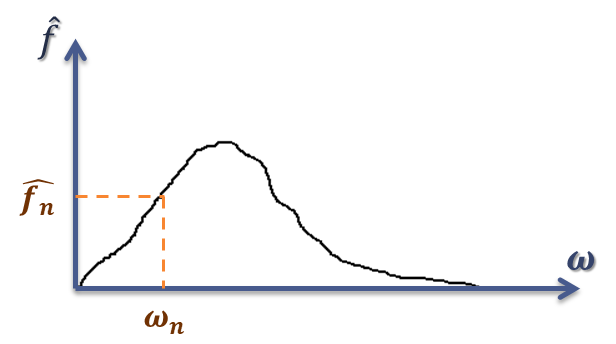